Social Reform Poster
Chapter 12
Remember………
Chapter 12 is filled with people and movements which tried to make society better for ALL Americans
Your poster should advocate for one of those social reform movements
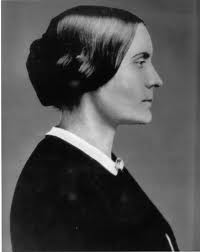 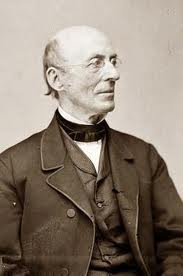 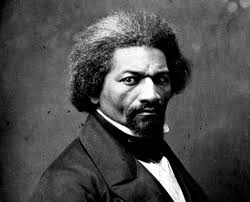 Directions
Create a poster which shows your support for one of the following reform movements in Chapter 12:
Second Great Awakening (415)
Temperance Movement (416)
Prison Reform (416)
Reforms for Mentally Ill (417)
Education Reform (417)
Abolitionist Movement (422)
Women's Rights (427)
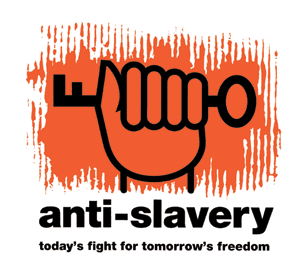 Directions
Your poster MUST include
Saying (3 points)
Picture (3 points)
Purpose (4 points)
Creativity/Neatness (5 points)
						total: 15 points

The purpose of your poster should be clear.  By looking at the reform poster I should be able to tell what you are advocating for.
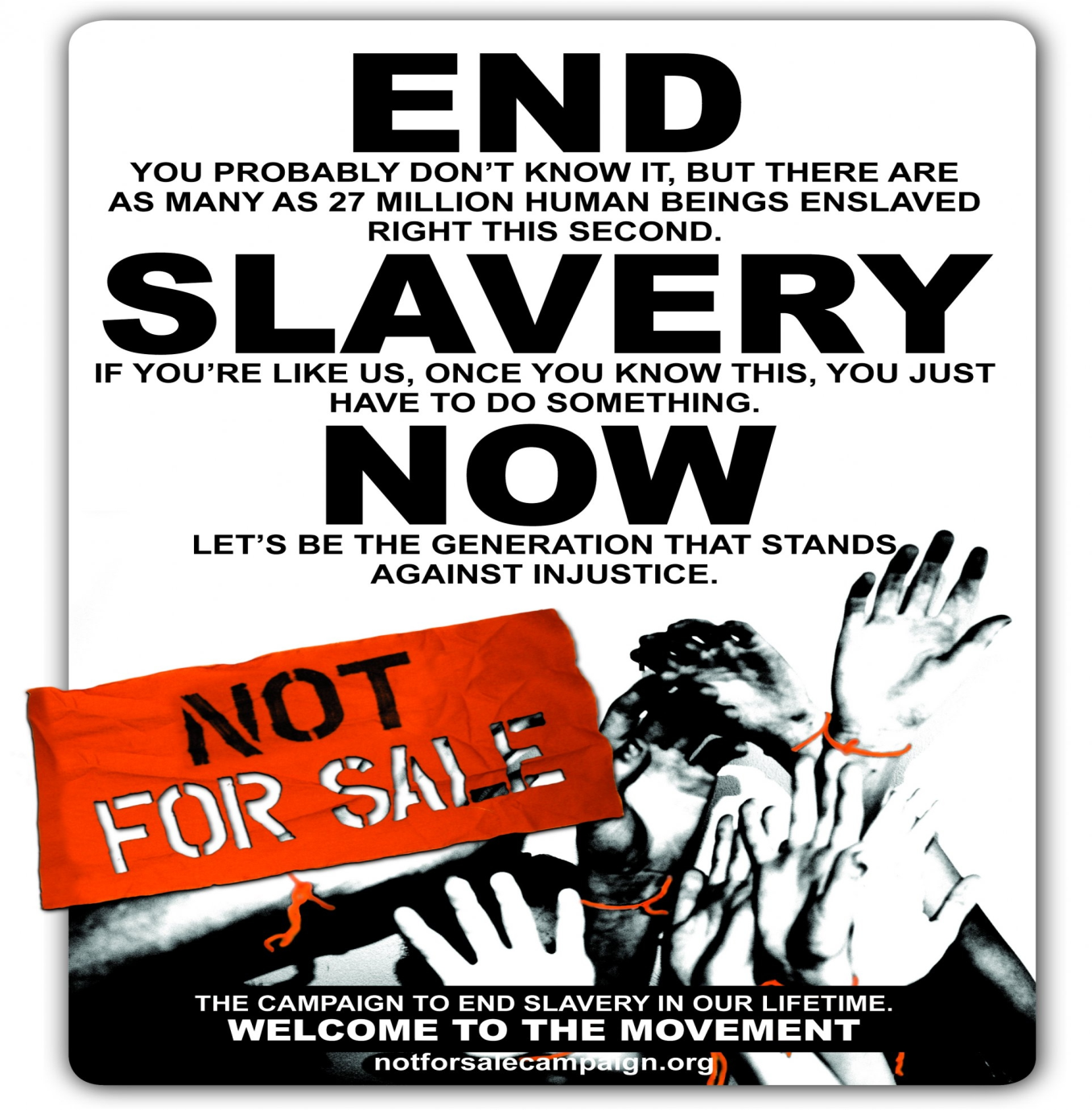 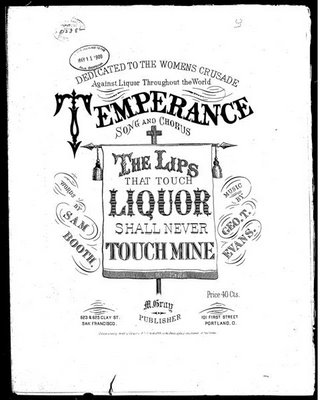 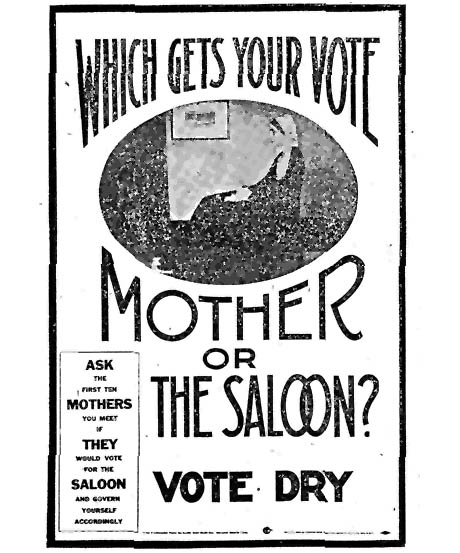